Rolul serviciilor de informații în securitatea internațională
Au realizat: Gheorghița Adelina 
Cobasiuc Anastasia
Mîndru Paul,gr.301
http://www.free-powerpoint-templates-design.com
Cuprins:
INTRODUCERE

1. Rolul serviciilor de informații în cadrul relațiilor internaționale
2. Funcțiile și abordările servicului de de informații
 3. Strategii globale de asigurare a securităţii internaţionale 4. Serviciul de Informații și Securitate din Republica Moldova

CONCLUZII
 BIBLIOGRAFIE
Introducere:
Actualitatea temei. Influența serviciilor de informații asupra diferitelor sfere ale societății a crescut semnificativ. Rolul serviciilor de informații în asigurarea securității politice a crescut în mod deosebit în ultimii ani. Activitățile serviciilor de informații ajută la restrângerea gamei de amenințări la adresa securității naționale, neutralizează provocările interne și externe la adresa dezvoltării progresive a societății și a statului, sporind astfel potențialul și ponderea acestuia din urmă pe arena internațională.

  Scopul și obiectivele lucrării. Scopul investigaţiei rezidă în cercetarea complexă a aspectelor conceptual-teoretice şi aplicative ale serviciilor de informații și ale consolidării strategiilor globale de asigurare a securității internaționale. 
În vederea realizării obiectivelor de bază, s-au consolidat eforturile spre soluţionarea următoarelor obiective:
- realizarea unui studiu istoriografic detaliat asupra dezvoltării serviciilor de informații, stabilirea principiilor de organizare a serviciilor de informații; 
- determinarea rolului serviciilor de informații în cadrul relațiilor internaționale; 
- analiza şi evaluarea strategiilor globale de asigurare a securității internaționale; 
- studierea serviciilor de informații și securitate în Republicii Moldova; 
evidenţierea aportului serviciilor de informații și securitate din Republica Moldova în asigurarea securității internaționale.

   Cuvintele cheie: relații internaționale, informații, servicii, securitate.
Rolul serviciilor de informații în cadrul relațiilor internaționale
Internet
Governments
Internet Service Providers
Hackers & Snoopers
Evoluţia tehnologiilor a putut da impresia, la un moment dat al istoriei, că omul poate fi detronat din rolul său primordial în activitatea de informaţii - eroare plătită de Statele Unite ale Americii la 11 septembrie 2001, recunoscută şi corectată ulterior.
Serviciile de informaţii sunt organizaţii care culeg, coroborează şi oferă factorilor de decizie politică date şi informaţii relevante. Orice serviciu de informaţii se compune dintr-un organ de conducere, un departament de culegere, unul de exploatare, unul de acţiuni sub acoperire, la care se adaugă structuri responsabile de recrutarea, instruirea şi gestionarea resurselor umane; cele care se ocupă de procurarea şi utilizarea resurselor tehnice; obişnuitele compartimente care se ocupă de aspectele financiare şi logistice.
Acţiunile informative ale serviciilor de informaţii externe sunt cunoscute sub numele de spionaj (obţinerea de informaţii din ţări străine, privind domeniile politice şi strategice, potenţialul militar şi economic, resursele umane şi tehnologice cu relevanţă strategică, etc).
!
Rolul informaţiei şi informatorului în relaţiile internaţionale a fost abordat în mod strălucit de către Sun Tzî, în Arta războiului: “ceea ce se chemă informaţie prealabilă, nu poate fi înfăptuită nici de spirite, nici de zei, nu poate fi extrasă nici din analogiile cu evenimentele trecute şi nici din calcule. Ea trebuie înfăptuită cu oamenii care cunosc permanent situaţia inamicului”.
Există cinci tipuri de agenţi secreţi utilizabili, şi anume: agenţii indigeni, interiori, dubli, lichidabili şi volanţi. Atunci când aceste tipuri de agenţi sunt reunite într-un  organism şi când nimeni nu le cunoaşte activitatea, ei sunt numiţi intriganţi divini şi constituie comoara cea mai de preţ a unui suveran”. Iată o primă definiţie a serviciului de informaţii externe.
În principiu, în ţările democratice funcţionează un serviciu de informaţii sau spionaj, care acţionează numai în afara teritoriului naţional (MI 6 în Marea Britanie, CIA în SUA, BND în Germania, DGSE în Franţa, Mossad în Israel), o poliţie de siguranţă care ajută serviciul de contrainformaţii, efectuând arestările, percheziţiile şi alte operaţiuni (Special Branch of Scotland Yard în Marea Britanie, FBI în SUA, BKA în Germania, Renseignement Généraux în Franţa, Reshud în Israel), un serviciu de spionaj ştiinţific (NSA în SUA, Lekem în Israel etc.), precum şi servicii secrete militare. 

 În ceea ce priveşte serviciile secrete militare (cu secţiile lor de informaţii şi contrainformaţii), există două modele de organizare a lor. Primul model, cel francez (preluat şi în România, Rusia, Israel etc.) presupune includerea în aria de activitate a tuturor celor trei categorii de arme (armata de uscat, aviaţia şi marina), pe când modelul anglo-saxon creează servicii secrete militare pentru fiecare dintre cele trei categorii de arme.
Content  Here
Funcțiile și abordările servicului de informații
Serviciile de informații au două funcții largi - de colectare și de analiză - și una relativ restrânsă, de acțiune sub acoperire. O funcție suplimentară - contrainformația - este parte integrantă a întregului proces de inteligență. În timp ce nevoia de colectare și analiză este în general înțeleasă și acceptată, există mai puțină acceptare a acțiunii sub acoperire ca o funcție adecvată de informații și o înțelegere mai mică a importanței critice a contrainformațiilor.
.
O altă misiune tradițională a serviciului de informații este de a oferi sprijin operațiunilor militare a statului. Această misiune cuprinde nu numai avertizarea asupra unui atac asupra teritoriului și instalațiilor, ci și furnizarea de informații necesare pentru planificarea și desfășurarea operațiunilor militare de toate tipurile.
.
Colectarea
Analiza
Colectarea, în funcție de inteligență, pare simplă, iar necesitatea ei nu este serios contestată. Prin diferite mijloace, agențiile de informații colectează informații despre persoane străine, locuri, evenimente și activități care sunt necesare guvernului, dar care nu pot fi (sau nu sunt ușor) obținute prin surse disponibile public sau contacte diplomatice.
 În practică însă, acest rol implică numeroase complexități. De exemplu, analiștii de informații au nevoie de informații disponibile public pentru a efectua analize, pentru a identifica lacunele în cunoștințele lor și pentru a însărcina colectorii de informații.
Funcția analitică ridică probleme practice similare. În teorie, analiștii de informații preiau informațiile furnizate de toate cele trei discipline de colectare, le combină cu informații din surse disponibile public și produc analize „toate sursele” pentru client. Deoarece analiza conține informații obținute de surse de informații, este de obicei clasificată.
Rolul serviciilor secrete pare din ce în ce mai important în lumea contemporană, pe următoarele considerente:
Competiţia militară între state devine tot mai mult o competiţie economică, iar spionajul tehnologic devine o sursă esenţială a progresului tehnic. Dovezile despre spionarea reciprocă în acest domeniu a partenerilor NATO sau Uniunii Europene sunt afară de orice dubiu;

  În contextul fenomenului globalizării, combaterea reţelelor traficanţilor de droguri sau ale crimei organizate a atras o colaborare a serviciilor secrete în acţiuni de specialitate, dincolo de alianţele politice sau de ideologia oficială a statelor;
.
În acelaşi registru, recrudescenţa terorismului internaţional a provocat imediat coalizarea serviciilor secrete din ţările democrate, şi chiar a celor nedemocrate (China, spre exemplu);
SECURITY
Diferitele războaie presupun o pregătire informativă profesionistă, chiar din perioada premergătoare (dezinformare, câştigarea opiniei publice, atragerea factorilor de decizie din ţări posibil aliate sau care trebuie menţinute în neutralitate), dar şi pe timpul desfăşurării operaţiunilor militare.
Colectarea și analizarea informațiilor de mediu
Capacitățile unice de colectare ale serviciului de Informații sunt folosite ocazional pentru a obține informații despre amenințările la adresa mediului lumii. 
Pericolele de mediu pot amenința în mod direct securitatea statelorși a cetățenilor, iar condițiile de mediu din alte țări pot avea un efect indirect prin provocarea de conflicte regionale din cauza resurselor limitate, dezrădăcinarea populațiilor străine și destabilizarea guvernelor străine. Comunitatea monitorizează, de asemenea, conformitatea internațională cu tratatele de mediu și oferă informații și imagini pentru a face față dezastrelor naturale. Analiza acestor informații de mediu este efectuată pe o bază limitată.
   Colectarea și analizarea informațiilor despre problemele mondiale de sănătate
Informațiile despre problemele de sănătate mondiale și capacitățile țărilor străine de a le face față au devenit din ce în ce mai relevante pentru capacitatea serviciului de infomați.
Serviciul informational de asemenea se ocupă cu:
Contraterorismul. Eforturile serviciului informațional se concentrează pe identificarea amenințărilor la adresa statelor și a cetățenilor, oferă frecvent avertismente altor țări cu privire la activitățile teroriste pe teritoriul lor.
.
Option E
Combaterea Crimei Internaționale Organizate. Serviciul internațional se concentrează asupra crimei internaționale organizate în principal ca o amenințare la adresa intereselor interne ale statelor, încercând să identifice eforturile de introducere ilegală de străini în stat, de a contraface valută statului, de a comite fraude asupra instituțiilor financiare sau de a încălca legile privind proprietatea intelectuală . De asemenea, încearcă să evalueze criminalitatea organizată internațională în ceea ce privește influența acesteia asupra sistemelor politice din țările în care își desfășoară activitatea.
Contranarcoticele. Serviciul informațional urmărește să ofere informații autorităților statelor de aplicare a legii pentru a preveni transporturile de droguri să ajungă în stat și pentru a ajuta alte guverne să închidă producția în țările în care sunt produse droguri ilegale.
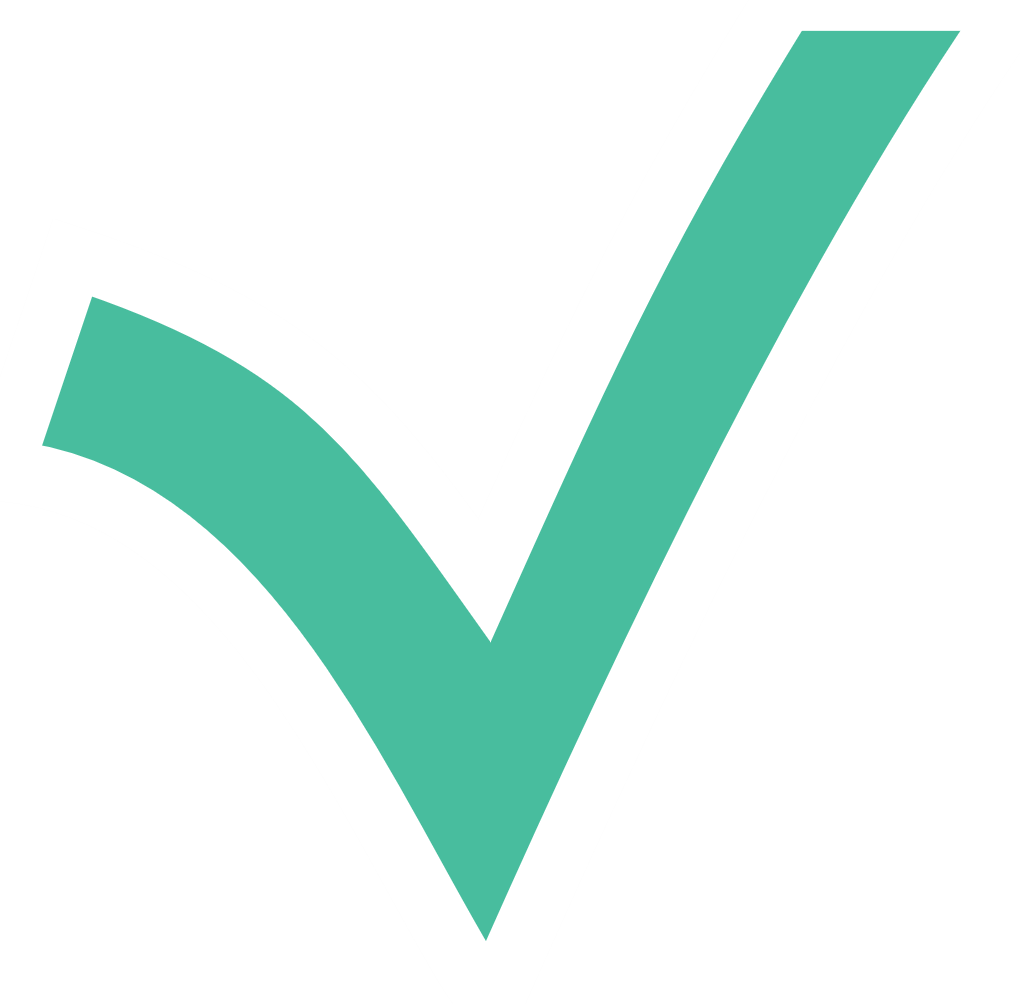 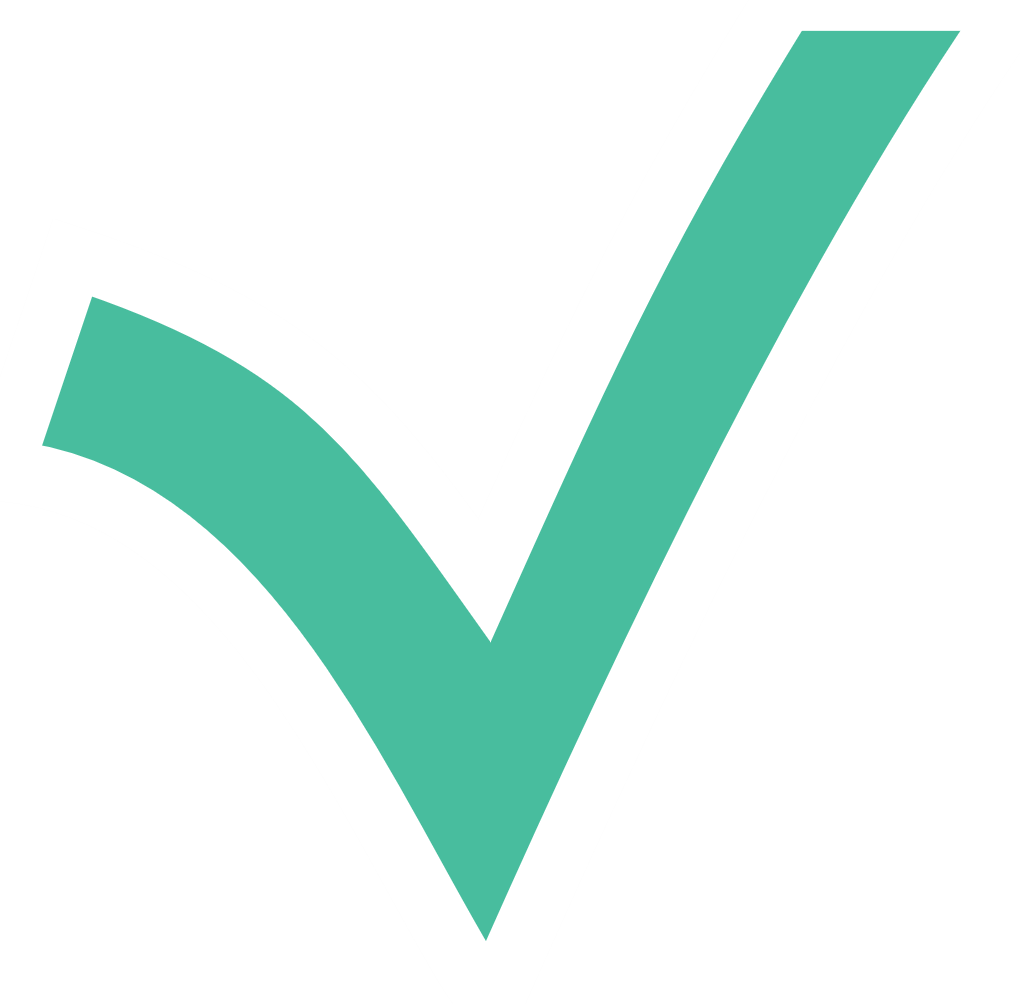 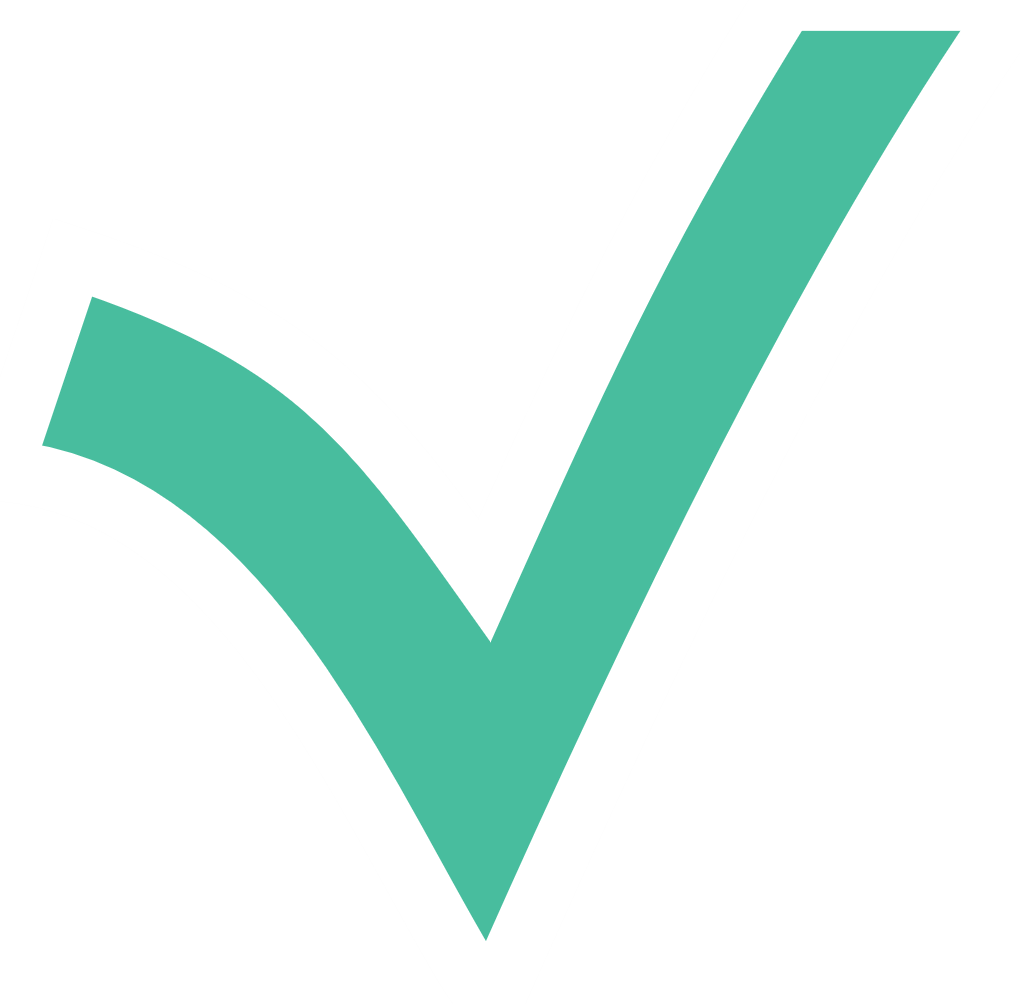 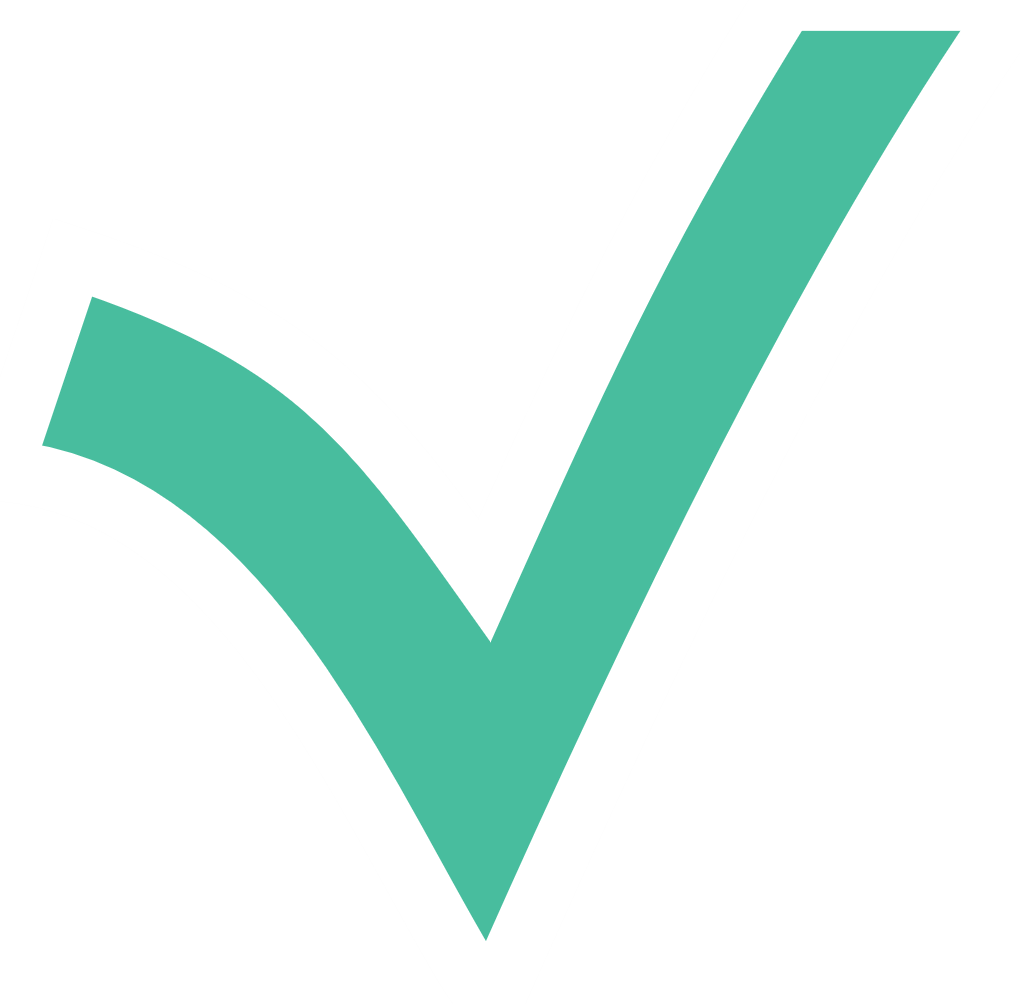 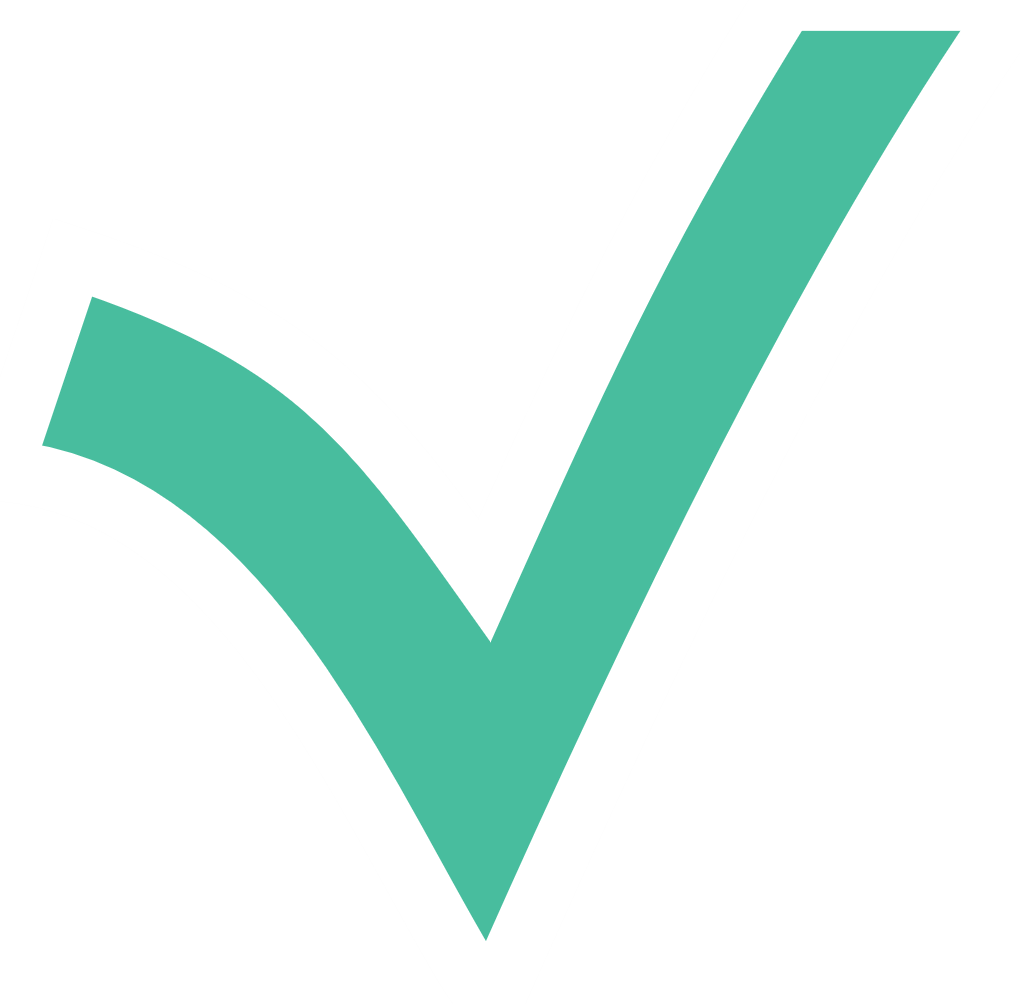 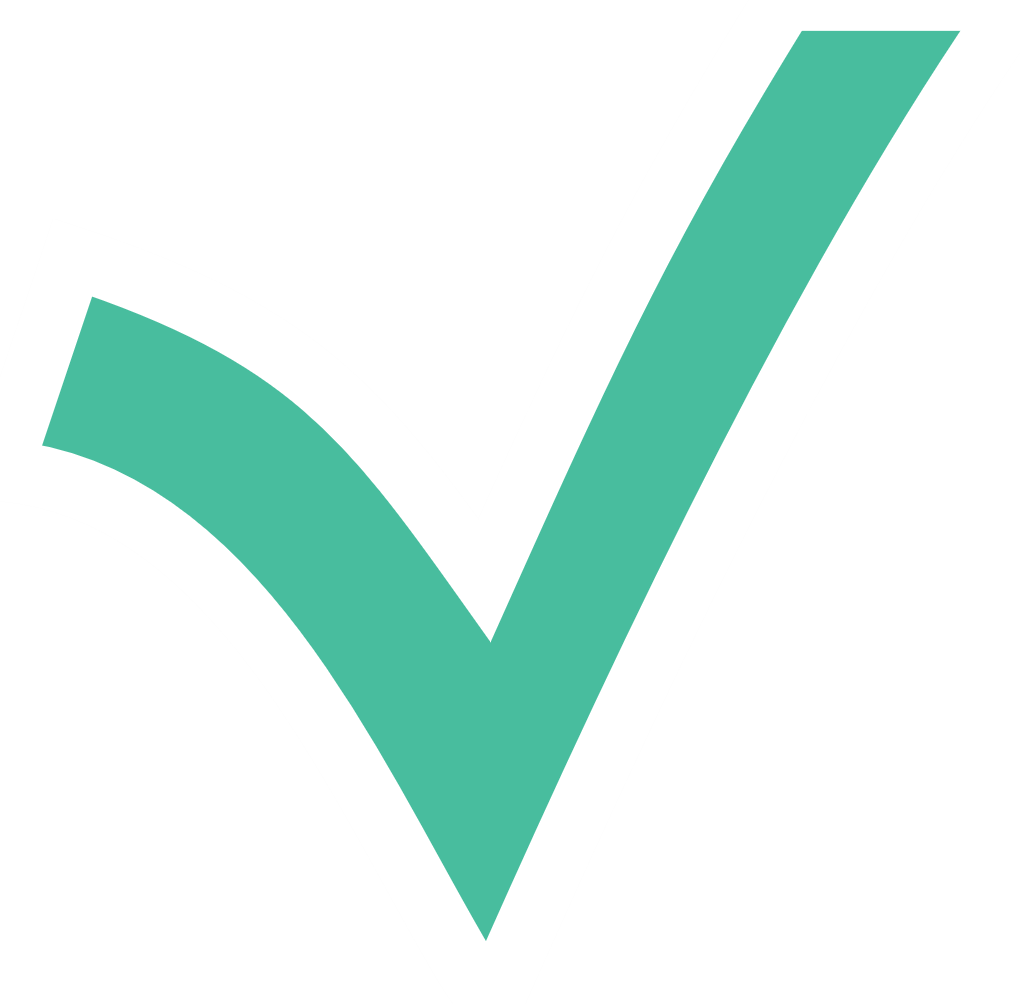 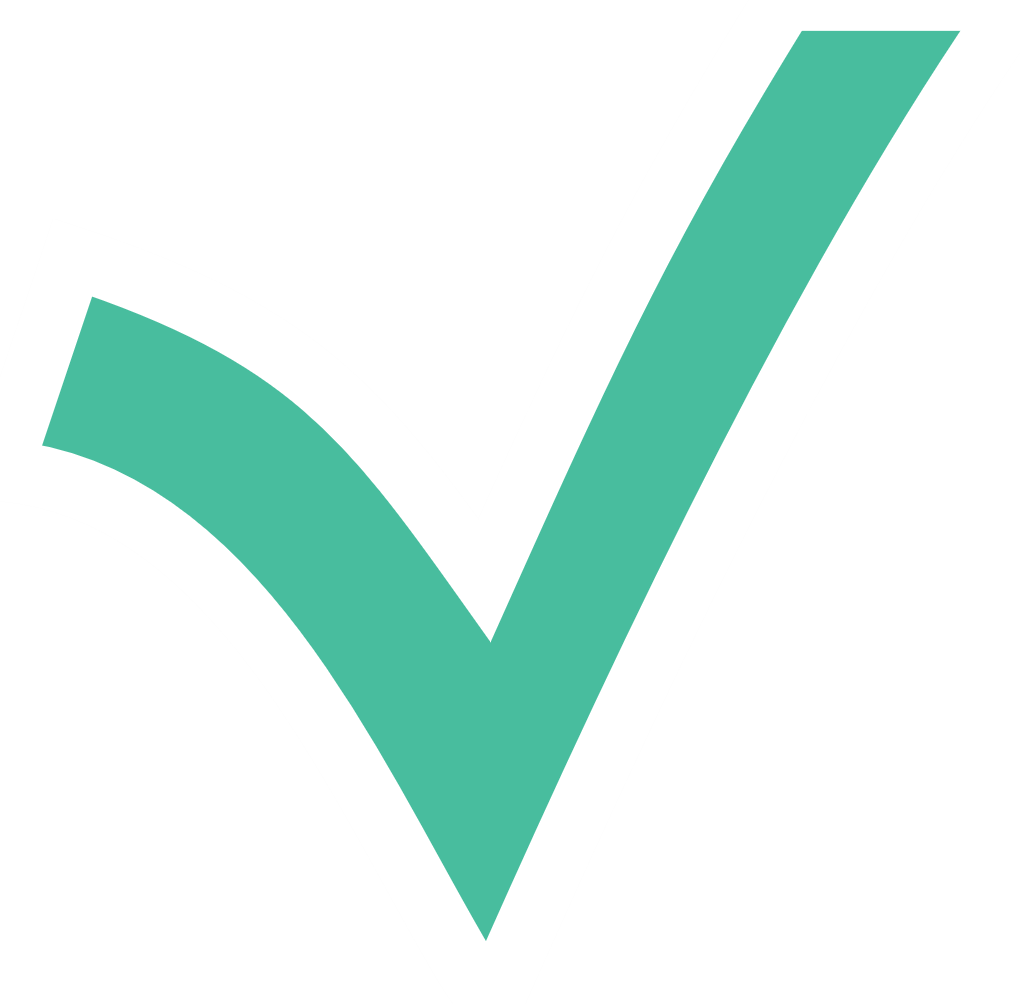 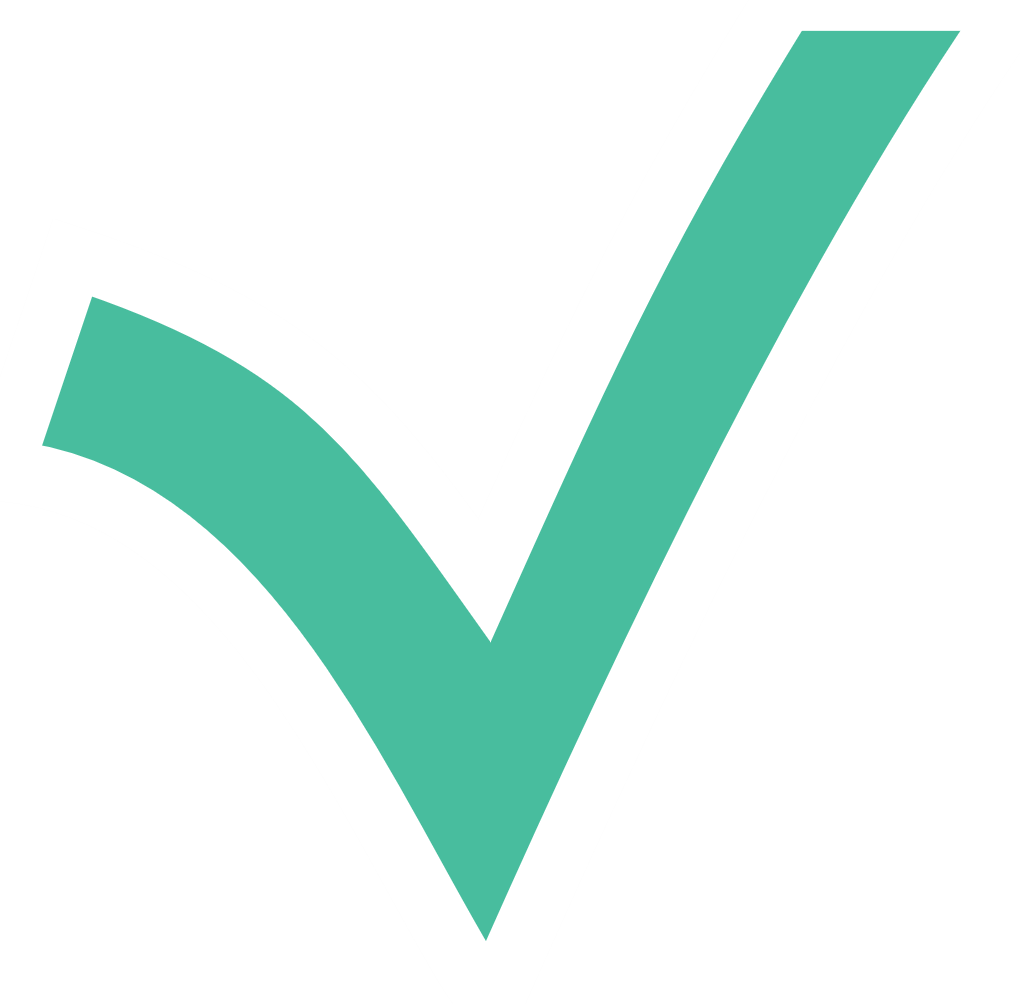 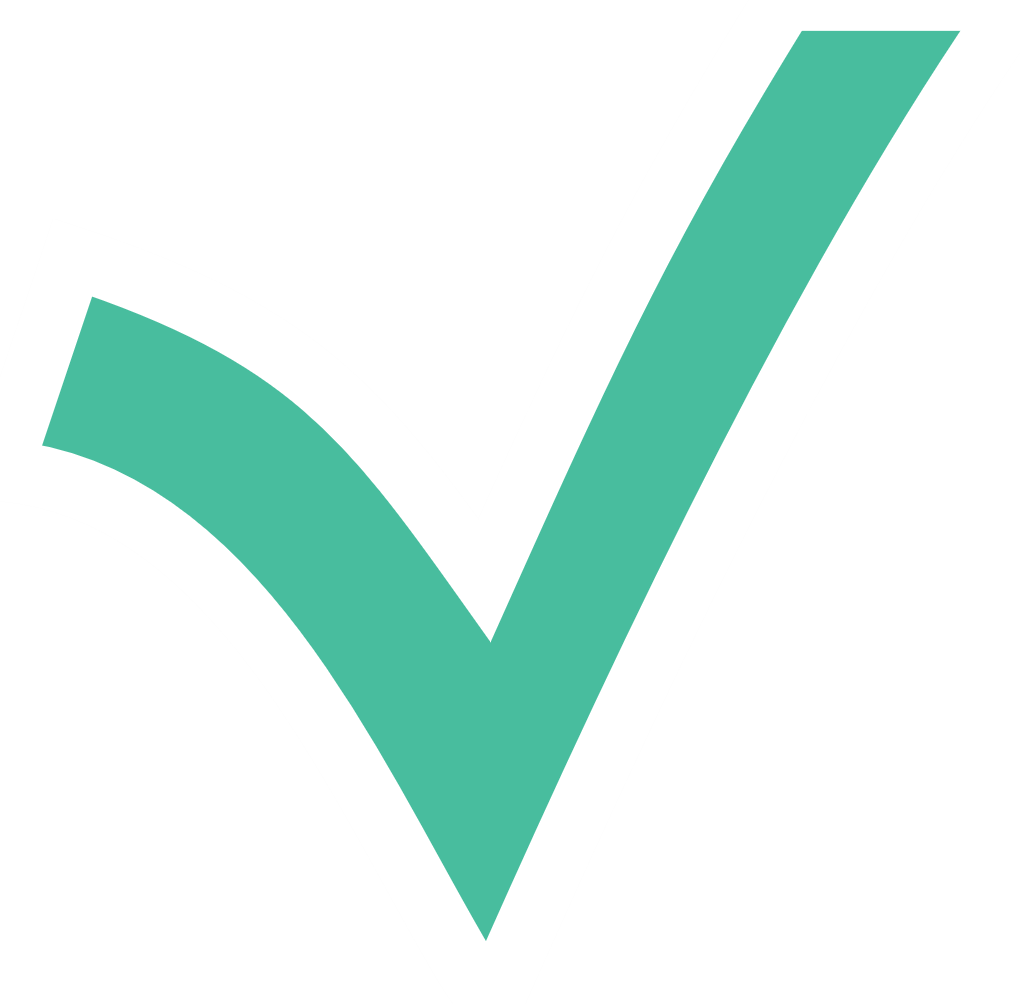 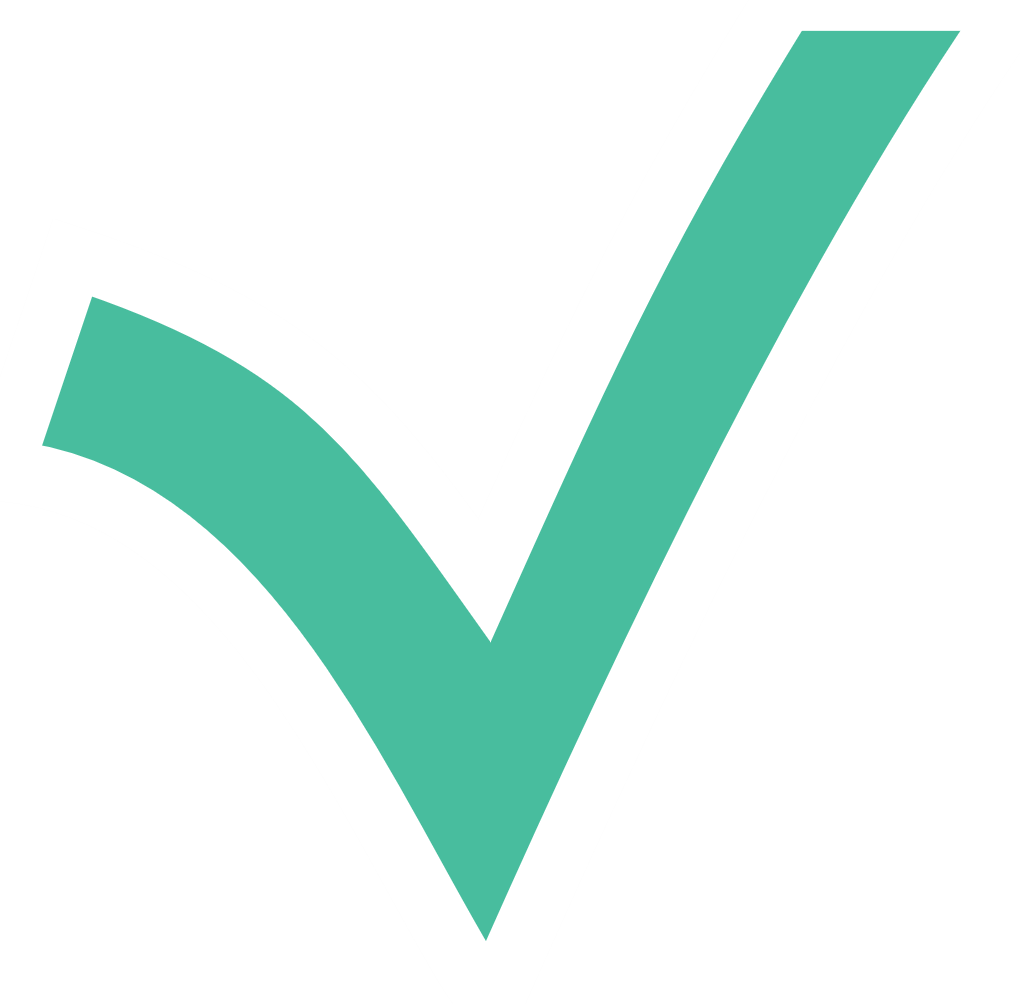 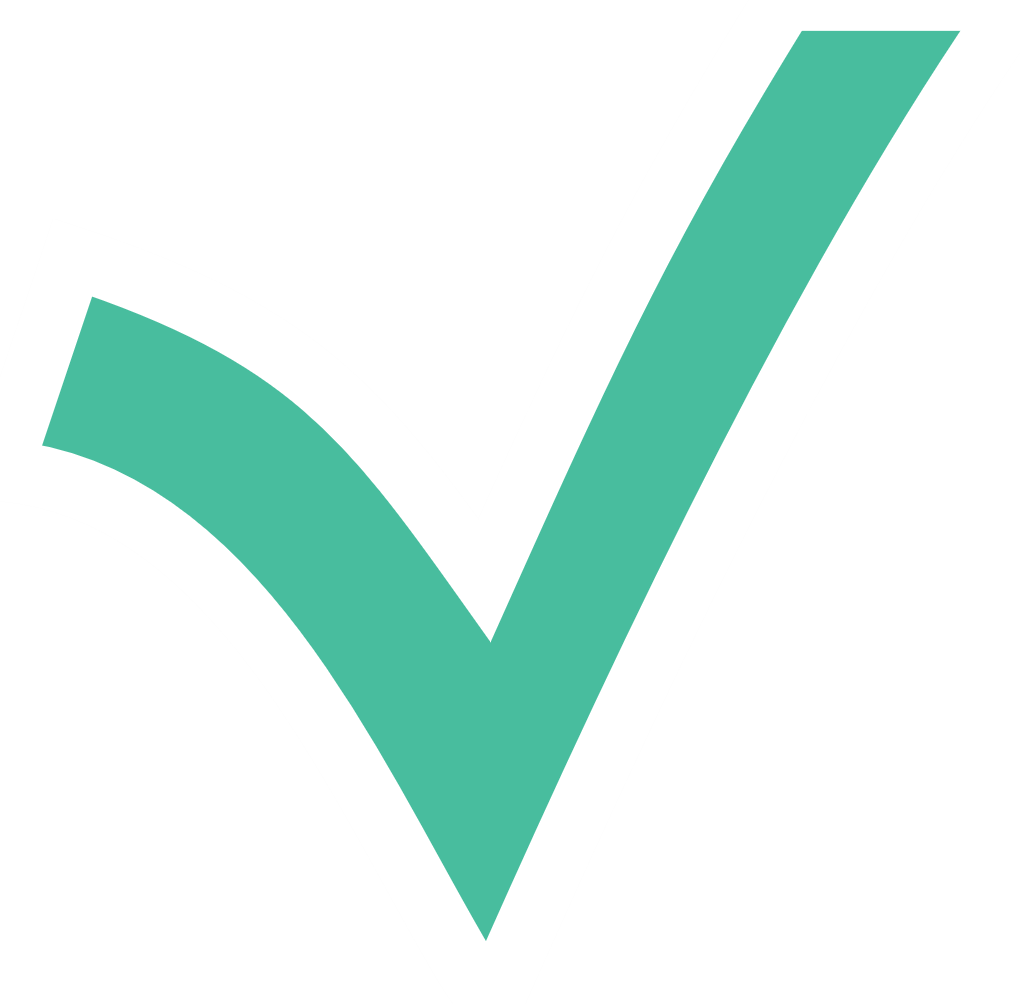 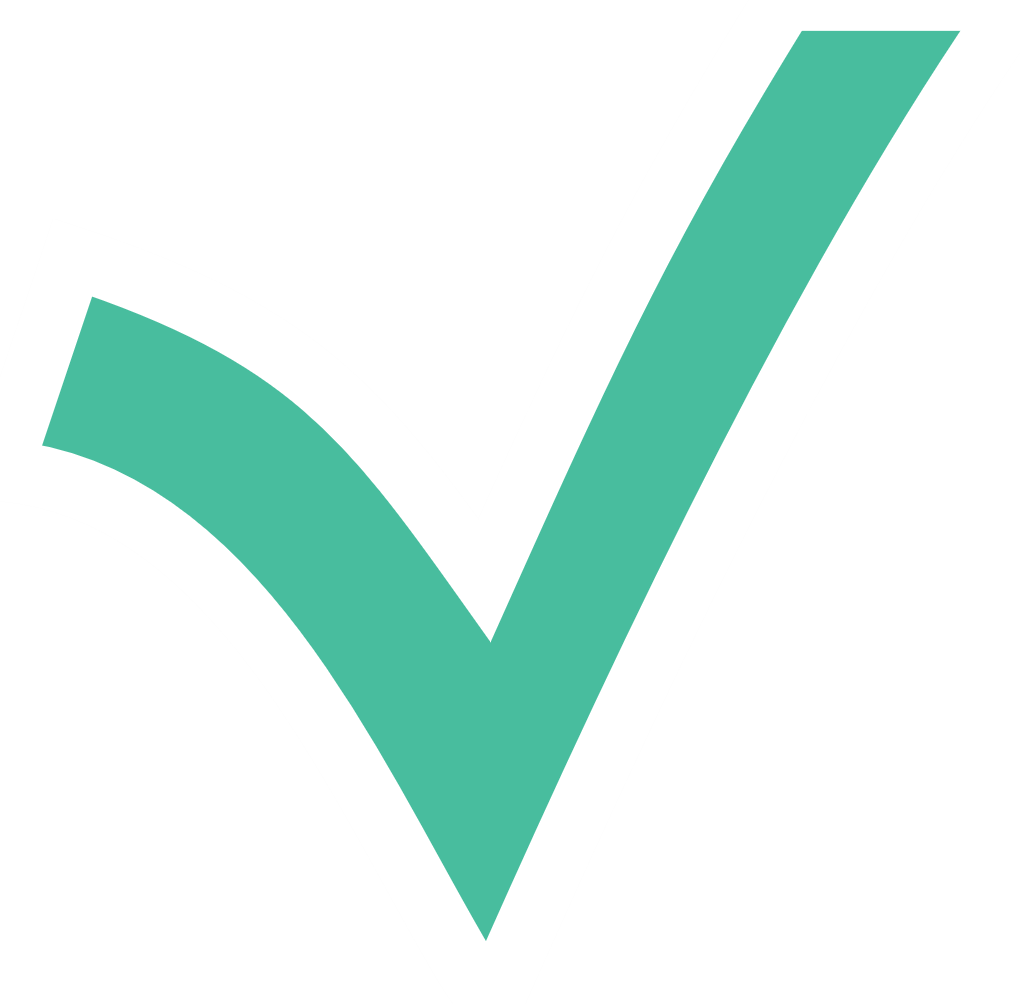 3.Strategii globale de asigurare a securităţii internaţionale
Strategia de securitate internațională se formează pe baza priorităților naționale și a strategiilor de securitate ale membrilor comunității mondiale. Majoritatea cercetătorilor definesc strategia securității internaționale ca fiind „principalele direcții de dezvoltare a principiilor și normelor de asigurare a securității internaționale”.
Strategiile pentru asigurarea securității internaționale pot fi împărțite în două grupe: tradiționale și noi (moderne). Principala diferență dintre strategiile moderne și cele tradiționale este prezența unui principiu obligatoriu de refuz de a folosi forța armată ca principală modalitate de a-și îndeplini sarcinile proprii.
În literatura modernă de științe politice, următoarele strategii de securitate internațională au devenit larg răspândite:
strategia de asigurare a securității prin implementarea „securității umane”; Această strategie contrastează cu cea tradițională, bazată pe protecția unei persoane de o amenințare militară.

 strategii de securitate folosind puterea soft și inteligentă.
Se pot distinge următoarele caracteristici ale strategiei de securitate umană:
- viața și drepturile omului ocupă un loc dominant în valorile sociale moderne, prin urmare, statele trebuie să consolideze această prevedere în documente de bază, să construiască un cadru legal adecvat și să creeze un program care să protejeze și să protejeze această instituție;
- în contextul globalizării, politica de izolare și închidere a granițelor nu asigură securitatea statului, ci încalcă grav drepturile și libertățile unei persoane moderne, întrucât globalizarea duce anumite sfere ale intereselor societății cu mult dincolo de granițele statul și statul ar trebui, în cooperare, să creeze un regim care să asigure securitatea și să garanteze respectarea drepturilor și libertăților omului.
Soft Power
Strategia de securitate folosind „putere moale”, al cărei autor este Joseph S. Nye, a apărut în anii 90 ai secolului XX. și implică faptul că „hard power” este capacitatea de constrângere, condiționată de puterea militară și economică a unei țări, cu scopul de a pedepsi și intimida adversarul cu ajutorul armelor, presiunii economice și comportamentului agresiv. 
  Dimpotrivă, „soft power” presupune capacitatea de a realiza ceea ce ne dorim pe baza participării voluntare a părților, care sunt în cele din urmă interesate de relațiile reciproce. Este conceput pentru a atrage un potențial inamic de partea sa sau a-l neutraliza prin mijloace pașnice. Soft Power se bazează pe cultură, valori, idei, simboluri, mituri.
Argumente ale susținătorilor strategiei „soft power”:
- un mod exclusiv pașnic de a-și atinge interesele;
- competiția de idei și culturi le dezvăluie pe cele mai bune pentru umanitate;
- nivel scăzut de consum de resurse în comparație cu alte strategii;
Criticii acestei strategii au citat următoarele contraargumente:
- Mijloace insuficiente de „putere moale” pentru a calma conflictele existente. Folosirea forței este încă un element de descurajare cheie într-o serie de conflicte;
- proliferarea activă a armelor de distrugere în masă și a altor pericole militare nu permite statelor mari să abandoneze metodele forței „dure”.
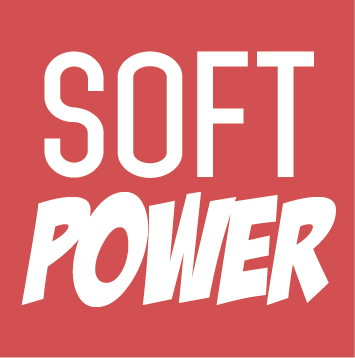 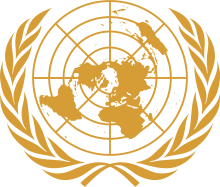 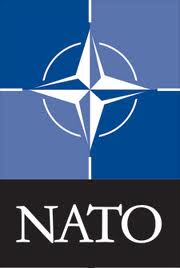 Strategiile de securitate existente acordă mai multă atenție aspectelor regionale ale cooperării, decât integrării în regimurile internaționale universale și sistemul de securitate. Această dinamică este reflectată în raportul de raportare al celui de-al VI-lea Summit internațional pentru strategie și securitate internațională din 2013. Documentul de șaizeci de pagini, reflectând principalele pericole, amenințări la adresa ordinii mondiale, precum și probleme de cooperare în domeniul securității, nu menționează Consiliul de Securitate al ONU. Există însă numeroase recomandări pentru consolidarea cooperării strategice dintre Rusia – NATO și NATO – UE, reflectând inițiativa și tendința de consolidare a rolului sistemelor regionale de securitate.
   
Strategiile internaționale de securitate existente acordă o atenție insuficientă sistemului universal de securitate, subliniind necesitatea dezvoltării și consolidării sistemelor regionale.
Această tendință este, fără îndoială, una câștigătoare din punct de vedere tactic pentru marile state occidentale, dar din punct de vedere strategic poate duce la incapacitatea comunității mondiale de a răspunde consolidat la provocările globale moderne care necesită un sistem de securitate universal eficient condus de ONU.
Serviciul de Informații și Securitate din Republica Moldova
Serviciul de Informații și Securitate (SIS) este organul de stat specializat în domeniul asigurării securității naționale prin exercitarea tuturor măsurilor adecvate de informații și contrainformații, de culegere, prelucrare, verificare și valorificare a informațiilor necesare cunoașterii, prevenirii și contracarării oricăror acțiuni care constituie, potrivit legii, amenințare internă sau externă pentru independența, suveranitatea, unitatea, integritatea teritorială, ordinea constituțională, dezvoltarea democratică, securitatea internă a statului, societății și cetățenilor, statalitatea Republicii Moldova, funcționarea stabilă a ramurilor economiei naționale de importanță vitală, atât pe teritoriul Republicii Moldova, cât și peste hotare.
Scopul activității SIS îl constituie asigurarea securității interne și externe, apărarea ordinii constituționale, a sistemului economic național și a capacității de apărare, combaterea terorismului și altor amenințări la adresa securității de stat cu mijloace preventive și speciale de natură nonmilitară.
Pentru atingerea acestui scop și realizarea obiectivului general al politicii statului în domeniul securității naționale, SIS obține, verifică, evaluează, păstrează și valorifică informațiile necesare cunoașterii, prevenirii și contracarării oricăror acțiuni care constituie sau ar putea constitui amenințări la adresa suveranității, independenței, securității, ordinii constituționale și integrității teritoriale a Republicii Moldova, precum și datele cu referire la evoluțiile și la evenimentele din afara țării de care se ține cont la formularea politicii externe, de apărare și a politicii economice a Republicii Moldova.

   SIS previne și contracarează aspirațiile subversive orientate împotriva Republicii Moldova, acțiunile de subminare violentă a instituțiilor democratice ale statului, alte acțiuni ce prezintă amenințări la adresa securității statului; întreprinde măsuri de prevenire și de combatere a infracțiunilor cu caracter terorist, a acțiunilor de finanțare și de asigurare materială a actelor teroriste și altor activități extremiste; edifică și asigură funcționarea securizată a sistemelor guvernamentale de comunicații, protecția și prevenirea divulgării de informații ce constituie secret de stat; asigură crearea, funcționarea și dezvoltarea sistemelor de protecție criptografică și tehnică a informației; întreprinde măsuri de asigurare contrainformativă în condițiile legii.
SIS
AWESOME
PRESENTATION
LOREM IPSUM DOLOR SIT AMET,
CU USU AGAM INTEGRE IMPEDIT.
You can simply impress your audience and add a unique zing and appeal to your Presentations. Get a modern PowerPoint  Presentation that is beautifully designed. I hope and I believe that this Template will your Time, Money and Reputation.
Sarcinile Centrului Antiterorist al SIS:
Concluzii:
Analiza problemei de cercetare ne-a permis să formulăm următoarele concluzii:
  Cercetarea aspectului istoriografic a oferit o imagine de ansamblu asupra constituirii conceptului de „servicii de informații” și asupra dezvoltării acestor servicii pe parcursul istoriei. În rezultatul analizei rolului serviciilor de informații în diferite state, am constat că acestea servicii sunt predestinate progresului tehnologic, combaterii traficului de droguri și a criminalității organizate, pregătirii informaționale.
   Analiza funcțiilor și a abordărilor serviciilor de informație a permis evidențiarea principalelor atribuții a serviciilor de informații. Determinarea funcțiilor serviciilor de informații conturează clar care sunt scopurile și limitele acestor servicii.
Sistemul actual al securităţii internaţionale este marcat de o serie de factori ce îl destabilizează, cum ar fi: ameninţări determinate de natura regimului politic, crima organizată, traficul de persoane, droguri şi materiale strategice, corupţia şi economia subterană. 
   Analiza Serviciilor de Informații și Securitate în Moldova a permis să conchidem că acest organ are multe competențe, cum ar fi: asigurarea securității interne și externe, apărarea ordinii constituționale, a sistemului economic național și a capacității de apărare, combaterea terorismului și altor amenințări la adresa securității de stat cu mijloace preventive și speciale de natură nonmilitară, însă nu are atribuții de urmărire penală și de inițiere a dosarelor penale.

         Principala dilemă pentru serviciile de informații din întreaga lume este cum să acționeze, pe de o parte, pentru a proteja
 democrația, în timp ce, pe de altă parte, se angajează în operațiuni ascunse care sunt închise publicului. În societățile democratice, toate serviciile se confruntă cu provocarea de a găsi un echilibru între secret și deschidere. Menținerea unui anumit grad de transparență în activitățile de informații este cea mai bună modalitate de a asigura responsabilitatea și controlul democratic care sunt necesare pentru a crește gradul de conștientizare și sprijinul public pentru serviciile de informații.
Bibliografie:
Brașoveanu T.V. Poncea, Istoria Serviciilor Secrete, București 1999.
Bosco David L. Five to Rule Them All: The UN Security Council and the Making of the Modern World.
Busuncianu T. Rolul Comunității de Informații a Statelor Unite privind combaterea terorismului international.
Dziak J.J Chekistry a History of thr KGB 1988.
Faligot R. Kauffer R. Istoria mondială a serviciilor secrete. București 2002
4th International Strategic, Security & International Affairs Conference report.
Nye J. Smart power // New Perspectives Quaterly. Vol. 26. – 2009
Human Development Report UNDP.
Security and Intelligence Service of the Republic of Moldova https://www.sis.md/ 
Sebe M. Despre Inntelligence. 20008
THANK YOU